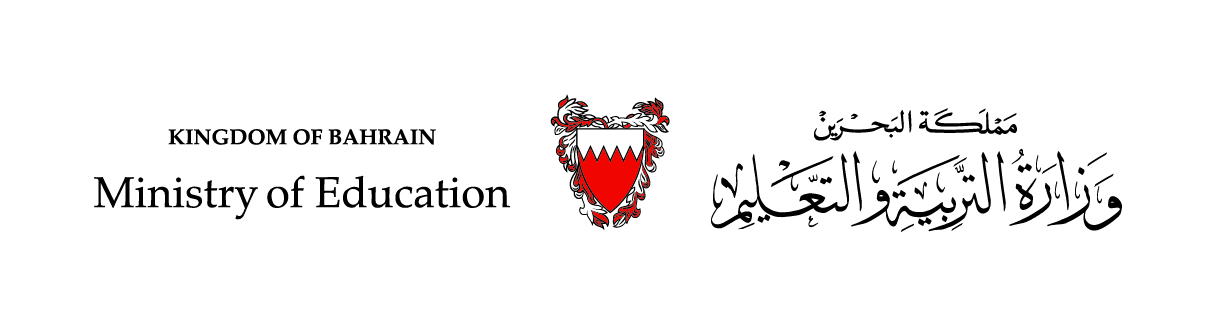 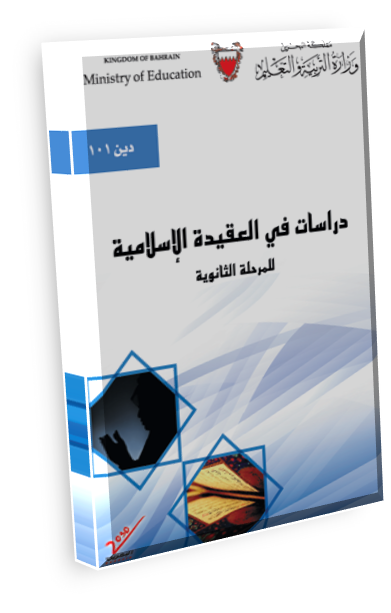 الركنُ الثاني
 الإيمانُ بالملائكة
دراسات في العقيدة الإسلامية 
دين 101
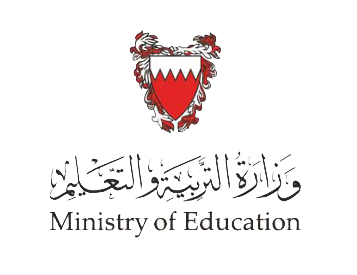 أهداف الدرس
الركن الثاني: الإيمان بالملائكة  
(دين 101)
عزيزي المتعلم (ة) مع نهاية هذا الدرس ستكون قادرًا على:
1
- بيان حقيقة الملائكة من حيث ( مادة خلقهم، ومبدأ خلقهم، وعددهم)، والاستدلال على ذلك  بأدلة شرعية.
2
- استنتاج صفات الملائكة من النصوص الشرعية.
4
3
- استخلاص وظائف الملائكة من النصوص الشرعية.
- ذِكر أثرين على الأقل للإيمان بالملائكة في حياة المسلم.
تمهيــــــد
الركن الثاني: الإيمان بالملائكة  
(دين 101)
عزيزي المتعلم (ة)
إنَّ عَالَمَ الملائكةِ عَالَمٌ غير محسوسِ، وهو من الغيبيات التي لا يعلم حقيقتها إلا الله تعالى، ومع أننا لا نرى الملائكة ولا نُحِسُّ بهم إلا أن الإيمان بهم واجب، وركن من أركان العقيدة الإسلامية، وإنكارهم يُعَدُّ أحد أبواب الكفر، قال تعالى: ﴿وَمَن يَكْفُرْ بِاللَّهِ وَمَلَائِكَتِهِ وَكُتُبِهِ وَرُسُلِهِ وَالْيَوْمِ الْآخِرِ فَقَدْ ضَلَّ ضَلَالًا بَعِيدًا﴾. سورة  النساء، الآية (136).
فما مادة خلقهم؟ وما صفاتهم؟ وما وظائفهم؟ وما آثار الإيمان بهم في حياة المسلم؟
1
الركن الثاني: الإيمان بالملائكة  
(دين 101)
مادة خلق الملائكة، ومبدأ خلقهم، وعددهم.
الإجابة
نشاط
1- خلق الله تعالى الجان من النار، وخلق آدم عليه السلام من الطين. فمِمَّ خلَق الله تعالى الملائكةَ؟  ........................................................................................................................................
2- الملائكة خلقٌ كثيرٌ لا يعلم عددهم إلا الله، دَلِّل بآية على ذلك.
........................................................................................................................................
- خلق الله تعالى الملائكة من نور .
- قال الله تعالى: ﴿وَمَا يَعْلَمُ جُنُودَ رَبِّكَ إِلَّا هُوَ ۚ وَمَا هِيَ إِلَّا ذِكْرَىٰ لِلْبَشَرِ﴾. سورة المدثر، الآية ( 31).
1
مادة خلق الملائكة، ومبدأ خلقهم، وعددهم.
الركن الثاني: الإيمان بالملائكة  
(دين 101)
أُثَبِّتُ تَعَلُّمَاتِي
مادة خلقهم
خلق الله الملائكة من نور، فعن عائشة رضي الله تعالی عنها قالت: قال رسول الله : "خُلِقَتِ المَلائِكَةُ مِن نُور، وخُلِقَ الجانُّ مِن مارِجٍ مِن نارٍ، وخُلِقَ آدَمُ ممَّا وُصِفَ لَكُمْ". رواه مسلم.
مبدأ خلقهم
خلق الله الملائكة قبل خلق آدم أبي البشر عليه السلام قال تعالى: ﴿وَإِذْ قَالَ رَبُّكَ لِلْمَلَائِكَةِ إِنِّي جَاعِلٌ فِي الْأَرْضِ خَلِيفَةً ۖ  قَالُوا أَتَجْعَلُ فِيهَا مَن يُفْسِدُ فِيهَا وَيَسْفِكُ الدِّمَاءَ وَنَحْنُ نُسَبِّحُ بِحَمْدِكَ وَنُقَدِّسُ لَكَ ۖ  قَالَ إِنِّي أَعْلَمُ مَا لَا تَعْلَمُونَ﴾. سورة البقرة، الآية ( 30).
الملائكة خَلْق كثير لا يَعْلَم عددهم إلا الله، قال الله تعالى: ﴿وَمَا يَعْلَمُ جُنُودَ رَبِّكَ إِلَّا هُوَ ۚ وَمَا هِيَ إِلَّا ذِكْرَىٰ لِلْبَشَرِ﴾. سورة المدثر، الآية ( 31). وقال : "أطَّتِ السَّماءُ وحُقَّ لها أن تئِطَّ، ما فيها موضعُ أربعِ أصابعَ إلَّا وملَكٌ واضعٌ جبهتَه ساجدًا للهِ" رواه الترمذي، وقال جبريل  لـمَّا سأله النبيّ  عن البيت المعمور: "هذا البيتُ المعمُورُ، يَدخُلُهُ كُلَّ يومٍ سبعُونَ ألْفَ ملَكٍ، إذا خَرجُوا مِنهُ لمْ يُعودُوا إليه". متفق عليه
عددهم
2
الركن الثاني: الإيمان بالملائكة  
(دين 101)
صفات الملائكة
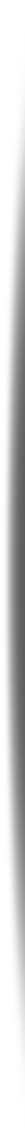 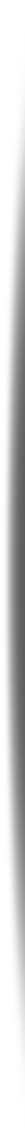 إن الملائكة مخلوقات غَيْبِية، لايمكن إدراكها بالحواس الإنسانية، لِذا فإننا لا نستطيع أن نَعرِف عنهم   شيئا إلا ما جاءنا عن طريق الوحي، ومن صفاتهم التي وردت بها النصوص:
أولو أجنحة متعددة، فمنهم من له جناحان، ومنهم من له ثلاثة، ومنهم من له أربعة، ومنهم من له أكثر من ذلك.
قال تعالى: ﴿الْحَمْدُ لِلَّهِ فَاطِرِ السَّمَاوَاتِ وَالْأَرْضِ جَاعِلِ الْمَلَائِكَةِ رُسُلًا أُولِي أَجْنِحَةٍ مَّثْنَىٰ وَثُلَاثَ وَرُبَاعَ ۚ يَزِيدُ فِي الْخَلْقِ مَا يَشَاءُ ۚ إِنَّ اللَّهَ عَلَىٰ كُلِّ شَيْءٍ قَدِيرٌ﴾. سورة فاطر، الآية ( 1).
جاء جبريل عليه السلام  متمثلا في صورة بشر إلى رسول الله  يسأله عن الإسلام والإيمان والإحسان... ثم قال : مخاطبا عمر بن الخطاب رضي الله عنه: "يا عُمَرُ أتَدْرِي مَنِ السَّائِلُ؟ قُلتُ:  اللَّهُ ورَسولُهُ أعْلَمُ، قالَ: فإنَّه جِبْرِيلُ أتاكُمْ يُعَلِّمُكُمْ دِينَكُمْ". رواه مسلم.
قادرون على أن يتمثلوا في صورة بشرية
لقد زعم مشركو العرب أن الملائكة إناث وزعموا أن هؤلاء الإناث بنات الله، وقد بيَّن لهم القرآن الكريم فساد ما ذهبوا إليه بقوله: ﴿وَجَعَلُوا الْمَلَائِكَةَ الَّذِينَ هُمْ عِبَادُ الرَّحْمَٰنِ إِنَاثًا ۚ أَشَهِدُوا خَلْقَهُمْ ۚ سَتُكْتَبُ شَهَادَتُهُمْ وَيُسْأَلُونَ﴾. الزخرف 19
لا يوصفون بالذكورة ولا بالأنوثة
2
الركن الثاني: الإيمان بالملائكة  
(دين 101)
نشاط
صفات الملائكة
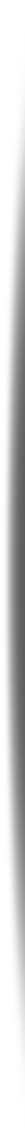 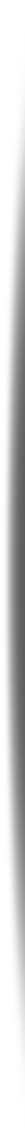 صفات الملائكة
النصوص القرآنية الكريمة
قال تعالى: ﴿لَّا يَعْصُونَ اللَّهَ مَا أَمَرَهُمْ وَيَفْعَلُونَ مَا يُؤْمَرُونَ﴾ سورة التحريم، الآية (6).
أنهم مَجْبُولون على طاعة الله تعالى
 وامتثال أمره ولا يعصونه طرفة عين.
..............................................................................................
استنتج 
من الآيات 
الكريمات الآتية
صفات أخرى للملائكة.
....................................
....................................
قال تعالى: ﴿وَيَحْمِلُ عَرْشَ رَبِّكَ فَوْقَهُمْ يَوْمَئِذٍ ثَمَانِيَةٌ﴾.
سورة الحاقة، الآية ( 17).
لهم قدرات خارقة.
قال تعالى: ﴿فَلَمَّا رَأَىٰ أَيْدِيَهُمْ لَا تَصِلُ إِلَيْهِ نَكِرَهُمْ وَأَوْجَسَ مِنْهُمْ خِيفَةً ۚ قَالُوا لَا تَخَفْ إِنَّا أُرْسِلْنَا إِلَىٰ قَوْمِ لُوطٍ﴾. سورة هود، الآية( 70).
لا يأكلون، ولا يشربون - ولهم قدرة على أن  يتمثلوا في صورة بشرية.
.......................................
.......................................
سؤال
3
الركن الثاني: الإيمان بالملائكة  
(دين 101)
وظائف الملائكة
تسبيح الله وتنزيهه وتعظيمه وحمل العرش
لقد أَوْكَلَ الله للملائكة أعمالا ووظائف عِدَّة منها ما يأتي:
قال تعالى: ﴿الَّذِينَ يَحْمِلُونَ الْعَرْشَ وَمَنْ حَوْلَهُ يُسَبِّحُونَ بِحَمْدِ رَبِّهِمْ وَيُؤْمِنُونَ بِهِ﴾. سورة غافر، الآية (7).
1
قال تعالى: ﴿نَزَلَ بِهِ الرُّوحُ الْأَمِينُ، عَلَىٰ قَلْبِكَ لِتَكُونَ مِنَ الْمُنذِرِينَ﴾. سورة الشعراء، الآيتان ( 193 -  194).
2
تبليغ شرائع الله للرسل
قال رسول الله : "ما مِنكُم مِن أحَدٍ، إلَّا وقدْ وُكِّلَ به قَرِينُهُ مِنَ الجِنِّ قالوا: وإيَّاكَ؟ يا رَسولَ اللهِ، قالَ: وإيَّايَ، إلَّا أنَّ اللَّهَ أعانَنِي عليه فأسْلَمَ". رواه مسلم .
حث العباد على الخير
 وترغيبهم فيه
3
قال تعالى: ﴿قُلْ يَتَوَفَّاكُم مَّلَكُ الْمَوْتِ الَّذِي وُكِّلَ بِكُمْ ثُمَّ إِلَىٰ رَبِّكُمْ تُرْجَعُونَ﴾ سورة السجدة، الآية (11).
قبض أرواح الناس 
عند انتهاء الأجل
4
الركن الثاني: الإيمان بالملائكة  
(دين 101)
نشاط
الإجابة
استنتج وظائف أخرى للملائكة من الآيات الكريمات الآتية:
قال تعالى: ﴿إِذْ يُوحِي رَبُّكَ إِلَى الْمَلَائِكَةِ أَنِّي مَعَكُمْ فَثَبِّتُوا الَّذِينَ آمَنُوا ۚ سَأُلْقِي فِي قُلُوبِ الَّذِينَ كَفَرُوا الرُّعْبَ فَاضْرِبُوا فَوْقَ الْأَعْنَاقِ وَاضْرِبُوا مِنْهُمْ كُلَّ بَنَانٍ﴾. سورة الأنفال، الآية (12).
تأييد المؤمنين و تثبيتهم.
...............................................
3
2
1
1
قال تعالى: ﴿وَيَسْتَغْفِرُونَ لِلَّذِينَ آمَنُوا رَبَّنَا وَسِعْتَ كُلَّ شَيْءٍ رَّحْمَةً وَعِلْمًا فَاغْفِرْ لِلَّذِينَ تَابُوا وَاتَّبَعُوا سَبِيلَكَ وَقِهِمْ عَذَابَ الْجَحِيمِ﴾. سورة غافر، الآية (7).
الاستغفار للمؤمنين.
...............................................
2
مراقبة أعمال الإنسان وتسجليها.
...............................................
قال تعالى: ﴿مَّا يَلْفِظُ مِن قَوْلٍ إِلَّا لَدَيْهِ رَقِيبٌ عَتِيدٌ﴾. سورة ق، الآية 18.
3
قال تعالى: ﴿وَهُوَ الْقَاهِرُ فَوْقَ عِبَادِهِ ۖ وَيُرْسِلُ عَلَيْكُمْ حَفَظَةً حَتَّىٰ إِذَا جَاءَ أَحَدَكُمُ الْمَوْتُ تَوَفَّتْهُ رُسُلُنَا وَهُمْ لَا يُفَرِّطُونَ﴾. سورة الأنعام، الآية (61).
حراسة ابن آدم وحفظه، قبض الأرواح.
4
4
...............................................
نشاط -تتمة-
الركن الثاني: الإيمان بالملائكة  
(دين 101)
تبليغ الوحي
جبرائيل
إسرافيل
النفخ في الصور
توزيع الأرزاق
ميكائيل
اذكر وظائف
الملائكة الآتية أسماؤهم:
سؤال
قبض الأرواح
ملك الموت
منكر ونكير
سؤال الإنسان في القبر
4
آثار الإيمان بالملائكة
الركن الثاني: الإيمان بالملائكة  
(دين 101)
الإجابة
نشاط
للإيمان بالملائكة آثار كثيرة في حياة المسلم، اذكر أثرين على الأقل.
1
2
3
التشبه بهم في طاعتهم التامة لله تعالى، والامتثال لأوامره.
تنمية مراقبة الله تعالى لدى المؤمن ودعوته لاجتناب كل ما فيه معصية.
استشعار عظمة الله تعالی وکثرة جنوده، والاطمئنان إلى نصره وتأييده.
تقييم ختامي
الركن الثاني: الإيمان بالملائكة  
(دين 101)
الأسئلة
الإجابة
2- دلِّل على خلق الله الملائكة قبل البشر .
1-  ممَّ خُلقت الملائكة؟ وما الدليل على ذلك.
3-  اذكر أربعَ صفات للملائكة -على الأقل-.
......................................................................................................................................................................
4 - تضمَّنت الآية الكريمة ﴿وَيَحْمِلُ عَرْشَ رَبِّكَ فَوْقَهُمْ يَوْمَئِذٍ ثَمَانِيَةٌ﴾ صفة ووظيفة للملائكة، حددهما.
- خُلقت الملائكة من نور. 
- الدليل: قال رسول الله : "خُلِقَتِ المَلائِكَةُ مِن نُور، وخُلِقَ الجانُّ مِن مارِجٍ مِن نارٍ، وخُلِقَ آدَمُ ممَّا وُصِفَ لَكُمْ".
................................................................................................................................................................................................................................................................................................................................................
الصفة: ............................................                                                              الوظيفة: ..................................................
قال تعالى: ﴿وَإِذْ قَالَ رَبُّكَ لِلْمَلَائِكَةِ إِنِّي جَاعِلٌ فِي الْأَرْضِ خَلِيفَةً ۖ قَالُوا أَتَجْعَلُ فِيهَا مَن يُفْسِدُ فِيهَا وَيَسْفِكُ الدِّمَاءَ وَنَحْنُ نُسَبِّحُ بِحَمْدِكَ وَنُقَدِّسُ لَكَ ۖ قَالَ إِنِّي أَعْلَمُ مَا لَا تَعْلَمُونَ﴾. سورة البقرة، الآية ( 30).
1- أنهم مَجْبُولون على طاعة الله تعالى وامتثال أمره ولا يعصونه طرفة عين.       4 -  قادرون على أن يتمثلوا في صورة بشرية.   
2- لهم قدرات خارقة.                                                                                                         5 -  لا يُوصفون بالذكورة ولا بالأنوثة.
3- أولو أجنحة متعددة.                                                                                                     6 - لا يأكلون، ولا يشربون.
1- ....................................................
2- ...........................................................
4- ...........................................................
3- ...................................................
الصفة:  لهم قدرات خارقة.                                             الوظيفة: حمل عرش الرحمن.
تقييم ختامي
الركن الثاني: الإيمان بالملائكة  
(دين 101)
الأسئلة
الإجابة
5 -  استخلص وظائف الملائكة من الآيات الكريمات الآتية:
6-  اذكر أثرين للإيمان بالملائكة في حياة المسلم.
1- .................................................................................................................................................
2- ................................................................................................................................................
1- تنمية مراقبة الله تعالى لدى المؤمن ودعوته لاجتناب كل ما فيه معصية.
2- التشبه بهم في طاعتهم التامة لله تعالى، والامتثال لأوامره.
3- استشعار عظمة الله تعالی وکثرة جنوده، والاطمئنان إلى نصره وتأييده.
انتهى الدرس
بارك الله في جهودك 
عزيزي المتعلم (ة) 
ووفقك الله.
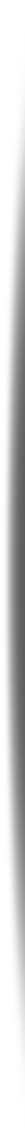